The Electromagnetic Field
Maxwell Equations
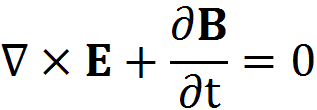 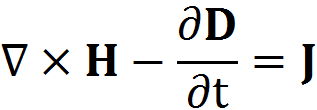 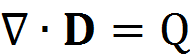 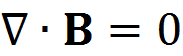 Constitutive Equations
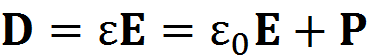 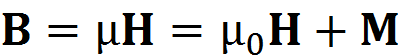 Boundary Conditions
Gauss divergence theorem
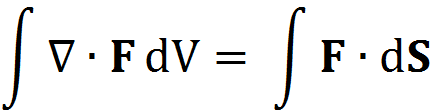 Leads to
Boundary Conditions
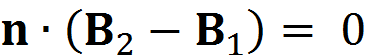 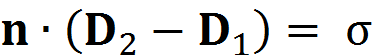 Boundary Conditions
The normal component of the magnetic induction B is always continuous, and the difference between the normal components of the electric displacement D is equal in magnitude to the surface charge density σ.
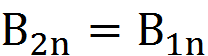 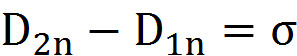 Boundary Conditions
Stokes theorem


   Leads to
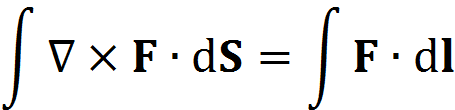 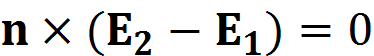 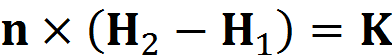 Boundary Conditions
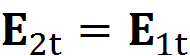 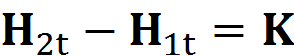 The tangential component of the electric field vector E is always continuous at the b oundary surface, and the difference between the tangential components of the magnetic field vector H is equal to the surface current density K
Energy Density and Energy Flux
The work done by the electromagnetic field can be written as

The right side can becomes
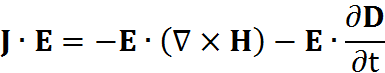 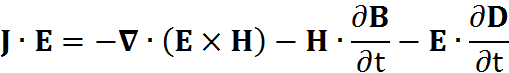 Energy Density and Energy Flux
The equation can be written as


Where U and S are defined as
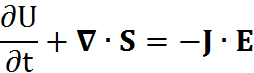 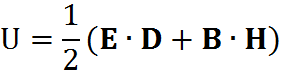 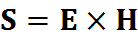 Complex Numbers and Monochromatic Fields
For monochromatic light, the field vectors are sinusoidal functions of time, and it can be represented as a complex exponential functions
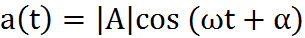 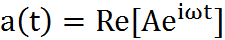 Complex Numbers and Monochromatic Fields
a(t) can be also written as


Note: Field vector have no imaginary parts, only real parts. The imaginary parts is just for mathematical simplification.
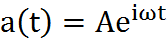 Complex Numbers and Monochromatic Fields
By using the complex formalism for the field vectors, the time-averaged Poynting’s vector and the energy density for sinusoidally varying fields are given by
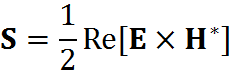 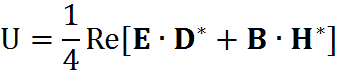 Wave Equations and Monochromatic Plane Waves
The wave equation for the field vector E and the magnetic field vector H are as follows:
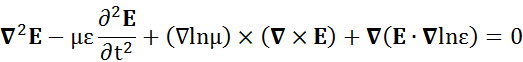 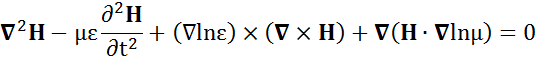 [Speaker Notes: 方程的具体推导可在黑板上实现]
Wave Equations and Monochromatic Plane Waves
Inside a homogeneous and isotropic medium, the gradient of the logarithm of ε and μ vanishes, and the wave equations reduce to




These are the standard electromagnetic wave equations.
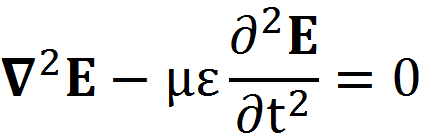 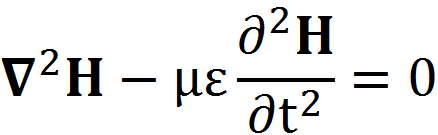 Wave Equations and Monochromatic Plane Waves
The standard electromagnetic wave equations are satisfied by monochromatic plane wave


The wave vector k are related by
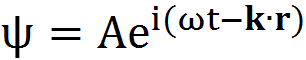 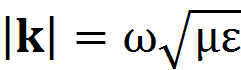 Wave Equations and Monochromatic Plane Waves
In each plane, k∙r =constant, the field is a sinusoidal function of time. At each given moment, the field is a sinusoidal function of space. It is clear that the field has the same value for coordinates r and times t, which satisfy
                             ωt-k∙r  = const
    The surfaces of constant phases are often referred as wavefronts.
Wave Equations and Monochromatic Plane Waves
The wave represented by

    are called a plane wave because all the wavefronts are planar.
    For plane waves, the velocity is represented by
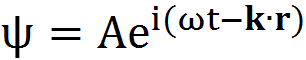 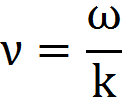 Wave Equations and Monochromatic Plane Waves
The wavelength is


The electromagnetic fields of the plane wave in the form 


Where       and        are two constant unit vector
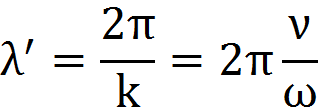 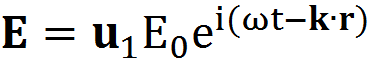 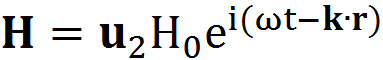 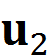 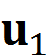 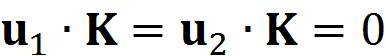 Wave Equations and Monochromatic Plane Waves
The Poynting’s vector can be written as


The time-averaged energy density is
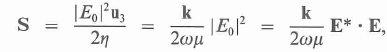 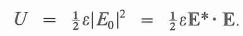 Polarization States of Light
An electromagnetic wave is specified by its frequency and direction of propagation as well as by the direction of oscillation of the field vector.

The direction of oscillation of the field is usually specified by the electric field vector E.
[Speaker Notes: 此节主要是公式推导，没有什么特别重要的结论公式。可在黑板上进行推导]